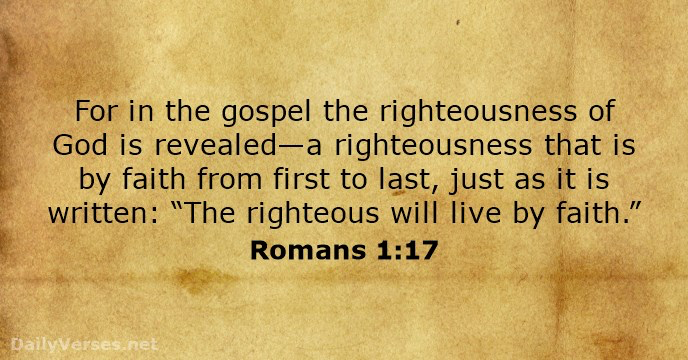 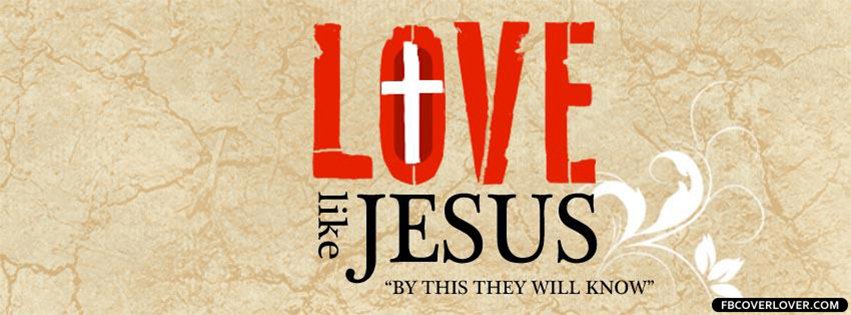 1 John 4:7-8 
Beloved, let us love one another, for love is from God, and whoever loves has been born of God and knows God. 8 Anyone who does not love does not know God, because God is love.
1 John 4:16  
So we have come to know and to believe the love that God has for us. God is love, and whoever abides in love abides in God, and God abides in him.
John 14:26
 But the Helper, the Holy Spirit,  whom the Father will send in my name, he will teach you all things and bring to your remembrance all that I have said to you.
1 John 4:13-16 
By this we know that we abide in him and he in us, because he has given us of his Spirit. 14 And we have seen and testify that the Father has sent his Son to be the Savior of the world. 15 Whoever confesses that Jesus is the Son of God, God abides in him, and he in God. 16 So we have come to know and to believe the love that God has for us. God is love, and whoever abides in love abides in God, and God abides in him.
Matthew 22:36-38
 “Teacher, which is the great commandment in the Law?”37 And he said to him, “You shall love the Lord your God with all your heart and with all your soul and with all your mind. 38 This is the great and first commandment
Luke 14:25-27 
Now great crowds accompanied him, and he turned and said to them, 26 “If anyone comes to me and does not hate his own father and mother and wife and children and brothers and sisters, yes, and even his own life, he cannot be my disciple.27 Whoever does not bear his own cross and come after me cannot be my disciple.
Matthew 7:21-23 
“Not everyone who says to me, ‘Lord, Lord,’ will enter the kingdom of heaven, but the one who does the will of my Father who is in heaven. 22 On that day many will say to me, ‘Lord, Lord, did we not prophesy in your name, and cast out demons in your name, and do many mighty works in your name?’ 23 And then will I declare to them, ‘I never knew you; depart from me, you workers of lawlessness.’
Psalm 73:1-3
 Truly God is good to Israel, to those who are pure in heart. 2 But as for me, my feet had almost stumbled, my steps had nearly slipped. 3 For I was envious of the arrogant when I saw the prosperity of the wicked.
Psalm 73:25-28 
Whom have I in heaven but you? And there is nothing on earth that I desire besides you. 26 My flesh and my heart may fail, but God is the strength of my heart and my portion forever. 27 For behold, those who are far from you shall perish; you put an end to everyone who is unfaithful to you. 28 But for me it is good to be near God; I have made the Lord God my refuge, that I may tell of all your works.
John 13:34-35 
A new commandment I give to you, that you love one another: just as I have loved you, you also are to love one another. 35 By this all people will know that you are my disciples, if you have love for one another.”
John 13:12-15 
When he had washed their feet and put on his outer garments and resumed his place, he said to them, “Do you understand what I have done to you? 13 You call me Teacher and Lord, and you are right, for so I am. 14 If I then, your Lord and Teacher, have washed your feet, you also ought to wash one another's feet.15 For I have given you an example,  that you also should do just as I have done to you
1 John 3:16 
By this we know love, that he laid down his life for us, and we ought to lay down our lives for the brothers.
John 15:12-17 
“This is my commandment, that you love one another as I have loved you. 13 Greater love has no one than this, that someone lay down his life for his friends. 14 You are my friends if you do what I command you. 15 No longer do I call you servants,  for the servant does not know what his master is doing; but I have called you friends, for all that I have heard from my Father I have made known to you.  ……………….
……..  16 You did not choose me, but I chose you and appointed you that you should go and bear fruit and that your fruit should abide, so that whatever you ask the Father in my name, he may give it to you. 17 These things I command you, so that you will love one another.
John 15:14 
You are my friends if you do what I command you.
John 14:21 
Whoever has my commandments and keeps them, he it is who loves me. And he who loves me will be loved by my Father, and I will love him and manifest myself to him.”
John 10:27-28
My sheep hear my voice, and I know them, and they follow me. 
28 I give them eternal life, and they will never perish, and no one will snatch them out of my hand.
John 15:9-11
 As the Father has loved me, so have I loved you. Abide in my love. 10 If you keep my commandments, you will abide in my love, just as I have kept my Father's commandments and abide in his love. 11 These things I have spoken to you, that my joy may be in you, and that your joy may be full
Psalm 16:11
 You make known to me the path of life; in your presence there is fullness of joy; at your right hand are pleasures forevermore.
1 Peter 1:3 
Blessed be the God and Father of our Lord Jesus Christ! According to his great mercy, 
he has caused us to be born again to a living hope 
through the resurrection of Jesus Christ from the dead.
John 14:31 
I do as the Father has commanded me, so that the world may know that I love the Father. Rise, let us go from here.
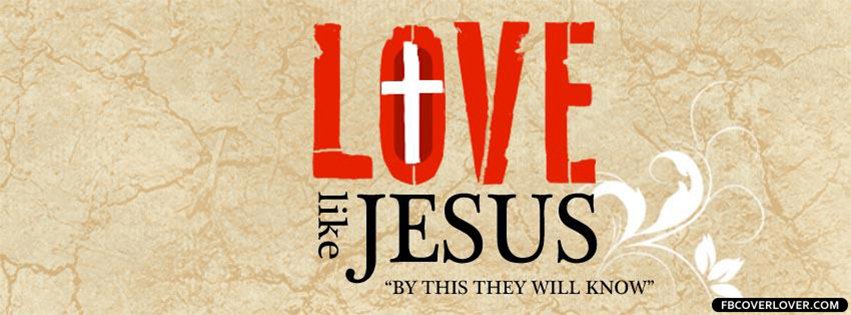 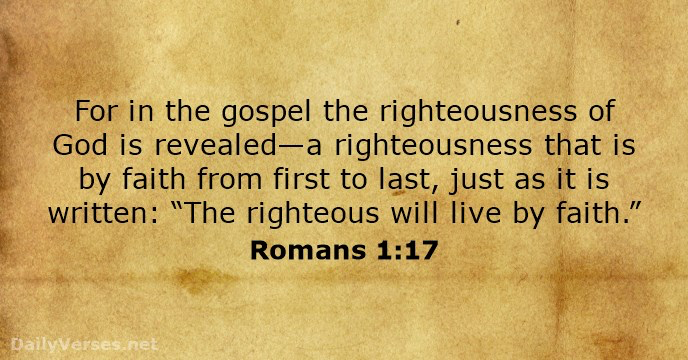